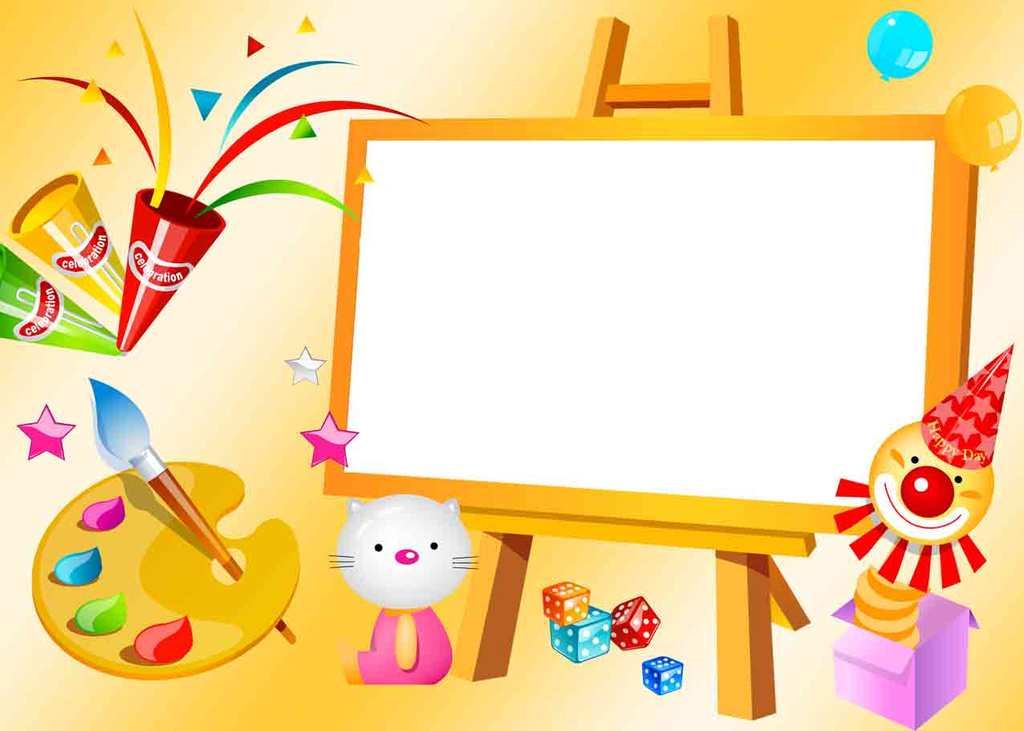 KHỞI ĐỘNG
KHỞI ĐỘNG
Nêu các bước thực hiện chia cho số có 2 chữ số.
- Khi thực hiện phép chia ta làm theo hai bước:
. Bước 1: Đặt tính.
. Bước 2: Chia từ trái sang phải. 
Mỗi lần chia đều tính theo ba bước: chia, nhân, trừ .
Thứ sáu ngày 17 tháng 12 năm 2021
Toán
Chia cho số có hai chữ số (tiếp theo)
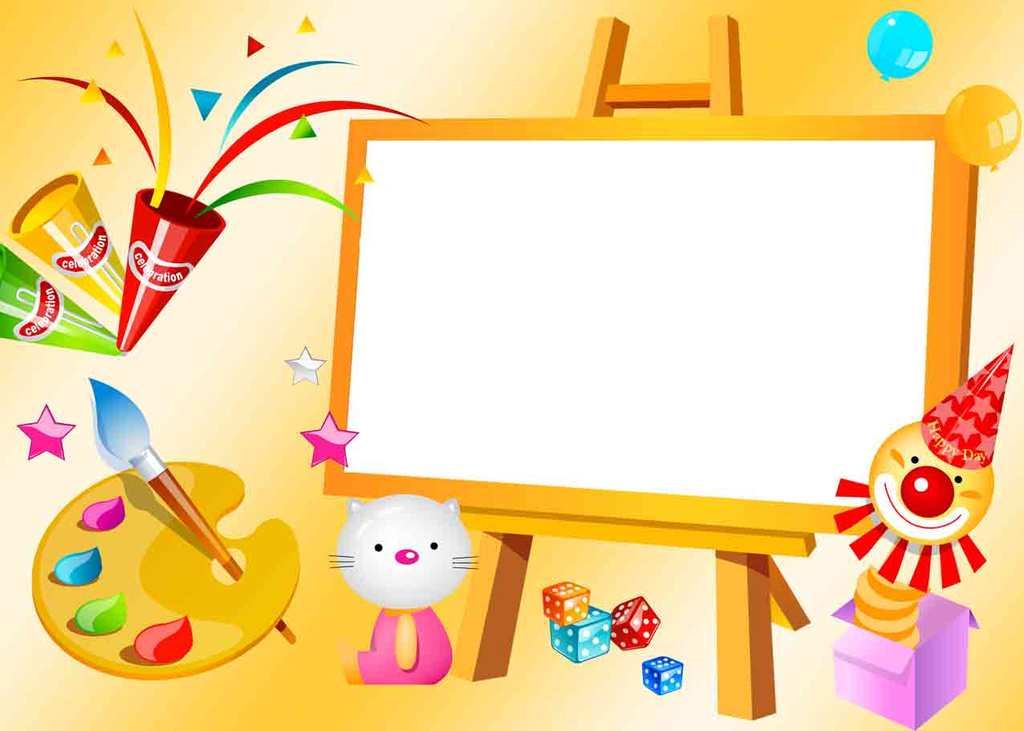 KHÁM PHÁ
a) Ví dụ 1:         10105 : 43 = ?
Chia theo thứ tự từ trái sang phải
* 101 chia 43 được 2, viết 2
2 nhân 3 bằng 6; 11 trừ 6 bằng 5, viết 5 nhớ 1;
43
10105
2 nhân 4 bằng 8, thêm 1 bằng 9; 10 trừ 9 bằng 1, viết 1
1
5
0
2
3
5
* Hạ 0, được 150; 150 chia 43 được 3 , viết 3;
2
1
5
3 nhân 3 bằng 9; 10 trừ 9 bằng 1, viết 1, nhớ 1;
00
3 nhân 4 bằng 12, thêm 1 bằng 13; 15 trừ 13 bằng 2, viết 2.
* Hạ 5, được 215; 215 chia 43, được 5, viết 5
10105 : 43 = 235
5 nhân 3 bằng 15, 15 trừ 15 bằng 0, viết 0 nhớ 1;
5 nhân 4 bằng 20, thêm 1 bằng 21; 21 trừ 21 bằng 0, viết 0
b) Ví dụ 2:         26345 : 35 = ?
Chia theo thứ tự từ trái sang phải
* 263 chia 35 được 7, viết 7;
35
26345
7 nhân 5 bằng 35, 43 trừ 35 bằng 8, viết 8 nhớ 4;
8
1
4
7
5
2
7 nhân 3 bằng 21, thêm 4 bằng 25; 26 trừ 25 bằng 1, viết 1
0
9
5
* Hạ 4, được 184; 184 chia 35 được 5, viết 5
2
5
5 nhân 5 bằng 25, 34 trừ 25 bằng 9, viết 9 nhớ 3;
5 nhân 3 bằng 15, thêm 3 bằng 18; 18 trừ 18 bằng 0, viết 0.
* Hạ 5, được 95; 95 chia 35 được 2, viết 2
2 nhân 5 bằng 10; 15 trừ 10 bằng 5, viết 5 nhớ 1;
2 nhân 3 bằng 6, thêm 1 bằng 7; 9 trừ 7 bằng 2, viết 2.
26345 : 35 = 752 (dư 25)
26345
35
10105
43
8
1
1
4
5
0
5
2
7
2
3
5
2
1
0
5
9
5
2
5
00
26345 : 35 = 752 (dư 25)
10105 : 43 = 235
Nhận xét gì về 2 phép chia?
Khi thực hiện chia cho số có 2 chữ số, ta làm như thế nào?
Khi thực hiện chia cho số có 2 chữ số, ta làm như thế nào?
- Khi thực hiện phép chia ta làm theo hai bước:
. Bước 1: Đặt tính.
. Bước 2: Chia từ trái sang phải. 
Mỗi lần chia đều tính theo ba bước: chia, nhân, trừ nhẩm
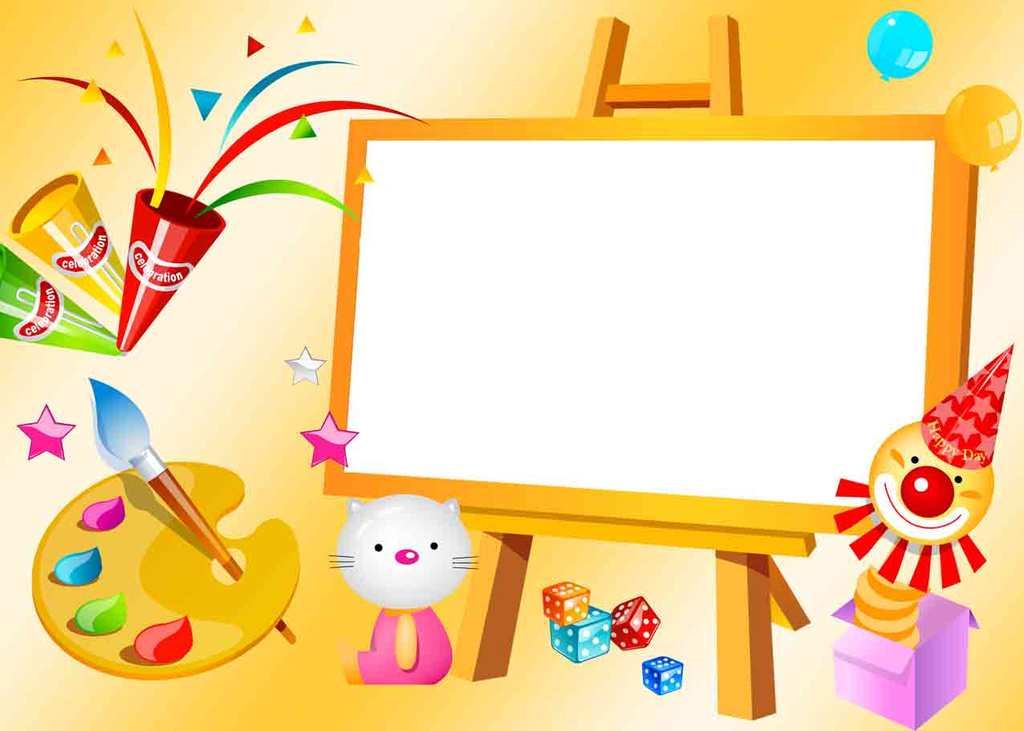 LUYỆN TẬP
23576
31628
48
56
7
1
1
2
8
1
6
4
2
8
2
5
0
5
2
8
4
6
0
4
0
4
18510
42546
15
37
055
035
1234
1149
051
184
060
366
00
033
Bài 1 (T84): Đặt tính rồi tính
23576 : 56
	31628 : 48
b)  18510 : 15
	42546 : 37
Bài 2 (T84)
 Một vận động viên đua xe đạp trong 1 giờ 15 phút  được 
38km 400m. Hỏi trung bình mỗi phút người đó đi được bao nhiêu mét?
Bài giải
Tóm tắt:
Đổi : 1giờ 15 phút = 75 phút
            38km 400m = 38400m
Trung bình mỗi phút vận động viên đó đi được số mét là:
38 400 : 75 = 512 (m)
Đáp số: 512 (m)
1giờ 15 phút : 38km 400m
1 phút          :…m ?